Nonfiction Text Structure
Day 4
Nonfiction Text Structure
How is information organized?

Compare and Contrast
Order and Sequence
Problem and Solution
Cause and Effect
Description
the author provides several details of something to give the reader a mental picture
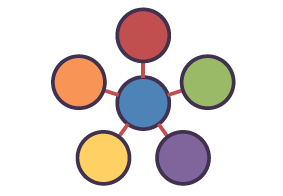 Compare and Contrast
the author discusses similarities and differences between people, things, concepts, or ideas
likenesses and differences are discussed
uses words such as: also, both, in contrast, similarly
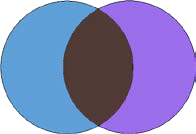 Order and Sequence
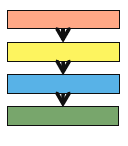 The author provides readers with chronological events or a list of steps in a procedure
events in order of occurrence
instructions given step by step
uses words such as: first, and next (order words)
Problem and Solution
The author gives information about a problem and explains one or more solutions
a problem is solved or needs solving
uses words such as: problem, solution, solve
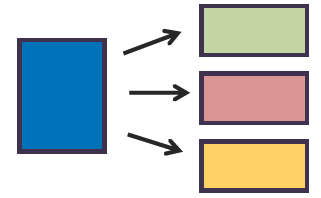 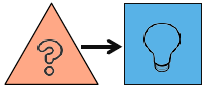 Cause and Effect
The author describes an event or several events (cause) and the events that follow (effect)
uses words such as: cause, because, as a result of, due to, reason
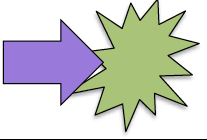 What is a glossary?
Glossary: An alphabetical list that appears at the end of a text. The glossary defines terms within that book that are either newly introduced, uncommon, or specialized.
Index: An index can also be found in the back of the book with names, terms, and subjects and gives the pages numbers these terms are found on.
Practice
What type of structure does “Good News for Monarchs” use?

Directions: Read the included passages and fill out the corresponding graphic organizer.